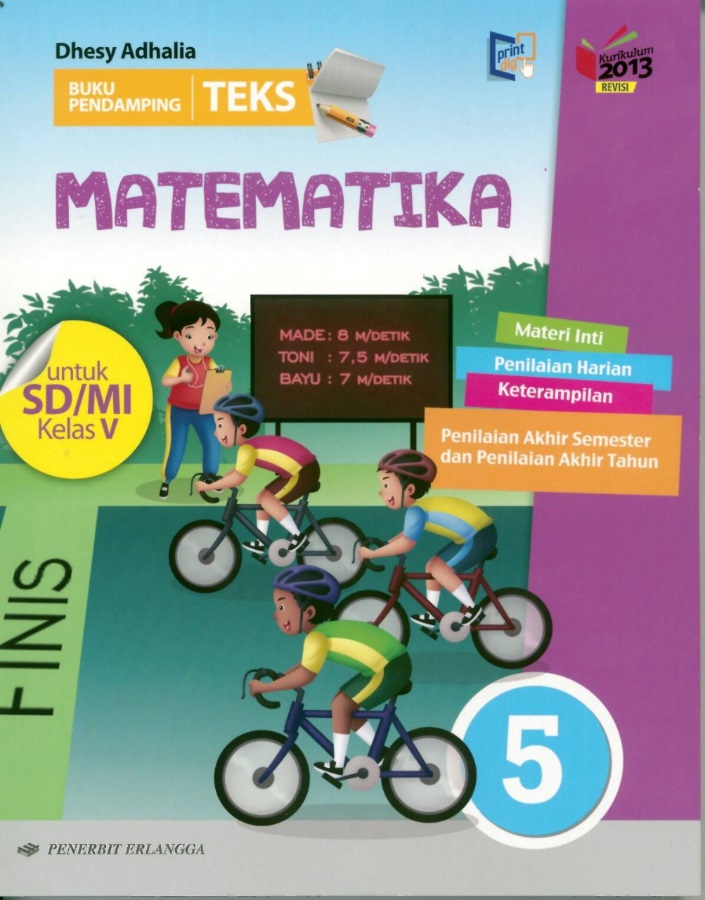 Media Mengajar
Buku Pendamping
Teks
Matematika
untuk SD/MI Kelas V
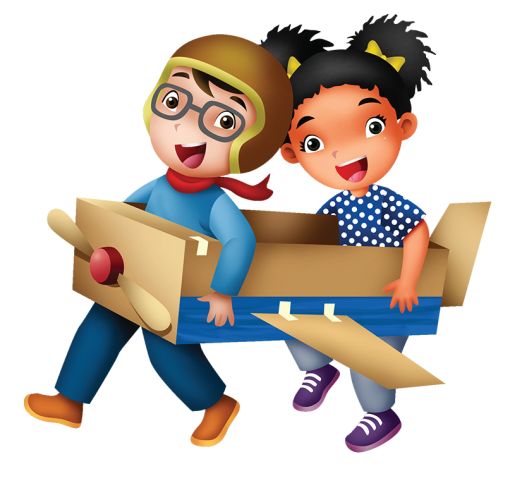 Bab 1
Operasi Hitung Pecahan
Materi Inti 3: Perkalian Pecahan
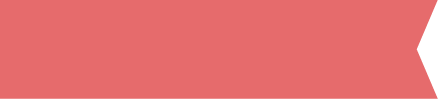 Perkalian pecahan biasa dan pecahan campuran
Kalikan pembilang dengan pembilang dan penyebut dengan penyebut
Perkalian pecahan biasa
Ubah terlebih dahulu menjadi pecahan biasa. Tuliskan hasil perkalian dalam bentuk pecahan paling sederhana
Perkalian pecahan campuran
Materi Inti 3: Perkalian Pecahan
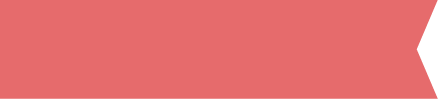 Perkalian pecahan biasa dan pecahan campuran
Contoh:
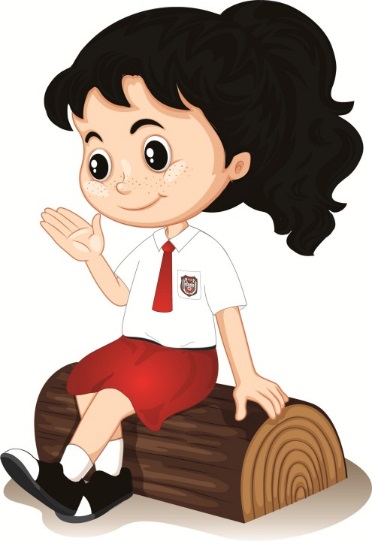 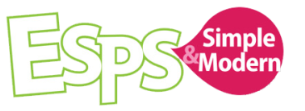 D.   Perkalian Pecahan
1.   Perkalian Pecahan Biasa dan Pecahan Campuran
Luas daerah yang diberi warna merah muda adalah hasil perkalian dari dua pecahan.
Jadi, perkalian pecahan biasa dapat ditulis:
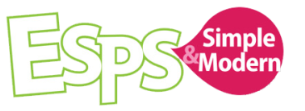 Contoh:
disederhanakan
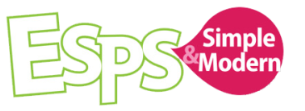 Hasil perkalian pecahan campuran dapat dihitung dengan menggunakan luas persegi panjang.
Luas persegi panjang
Hasil dari
= Luas I + Luas II + Luas III + Luas IV
II
I
= (2 × 5)
III
IV
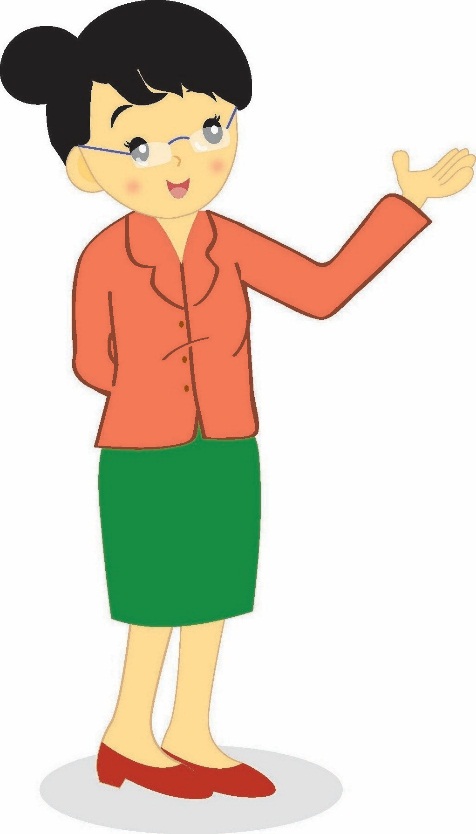 SELAMAT BELAJAR DAN TETAP SEMANGAT
HENI NURHAENI, M,Pd